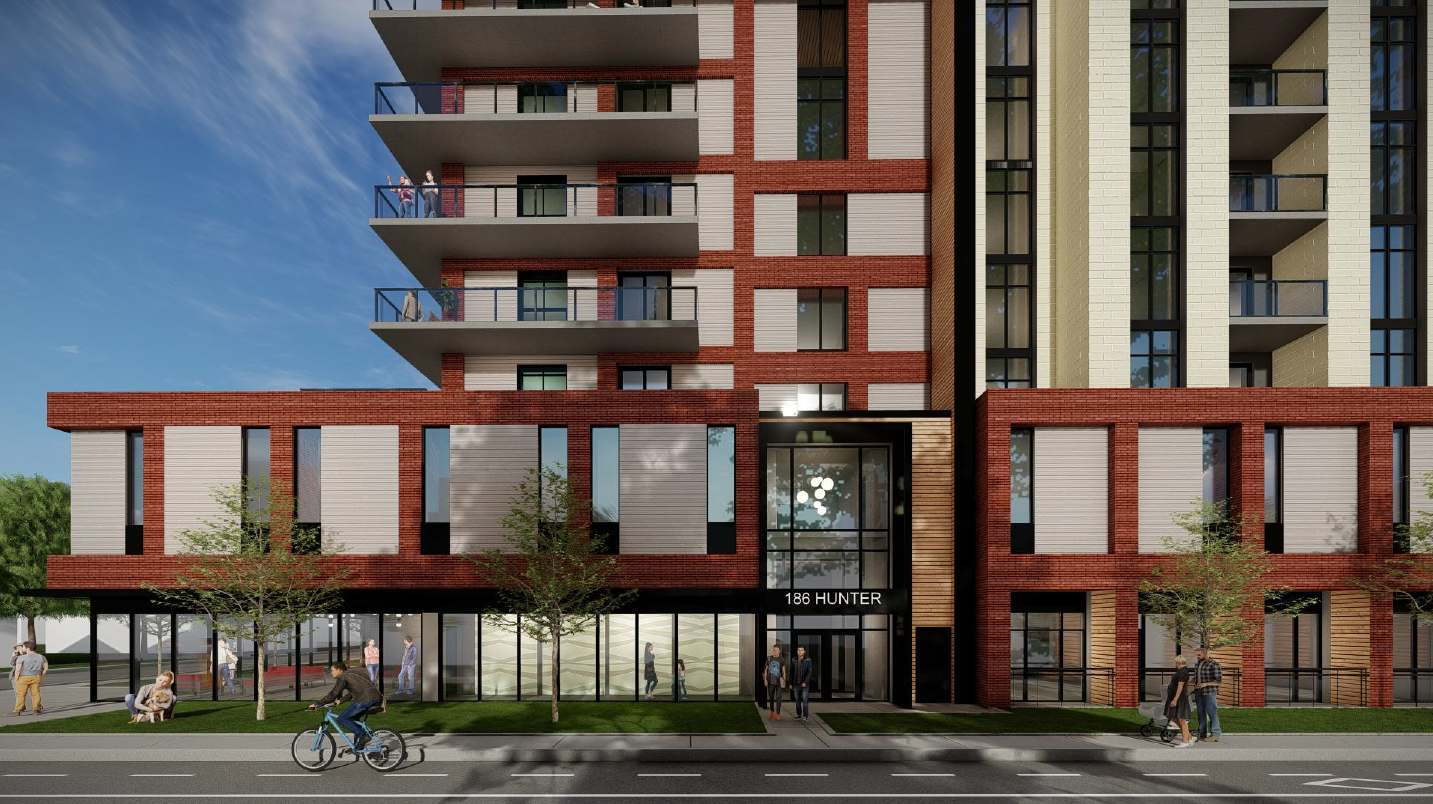 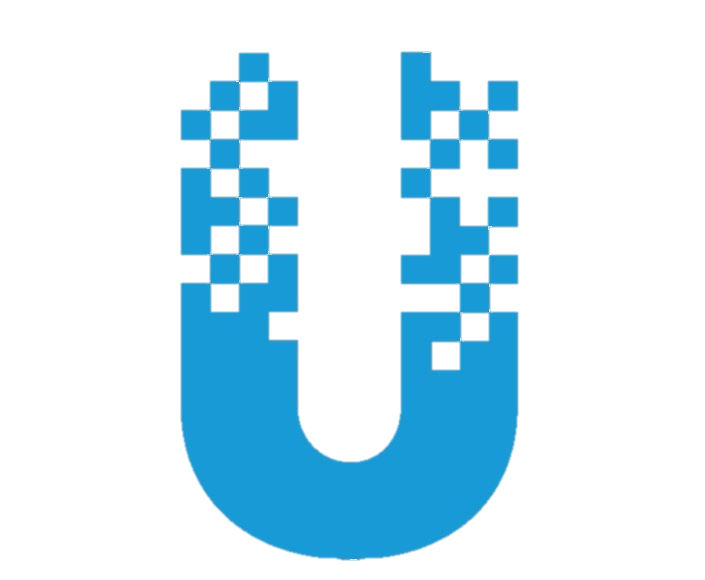 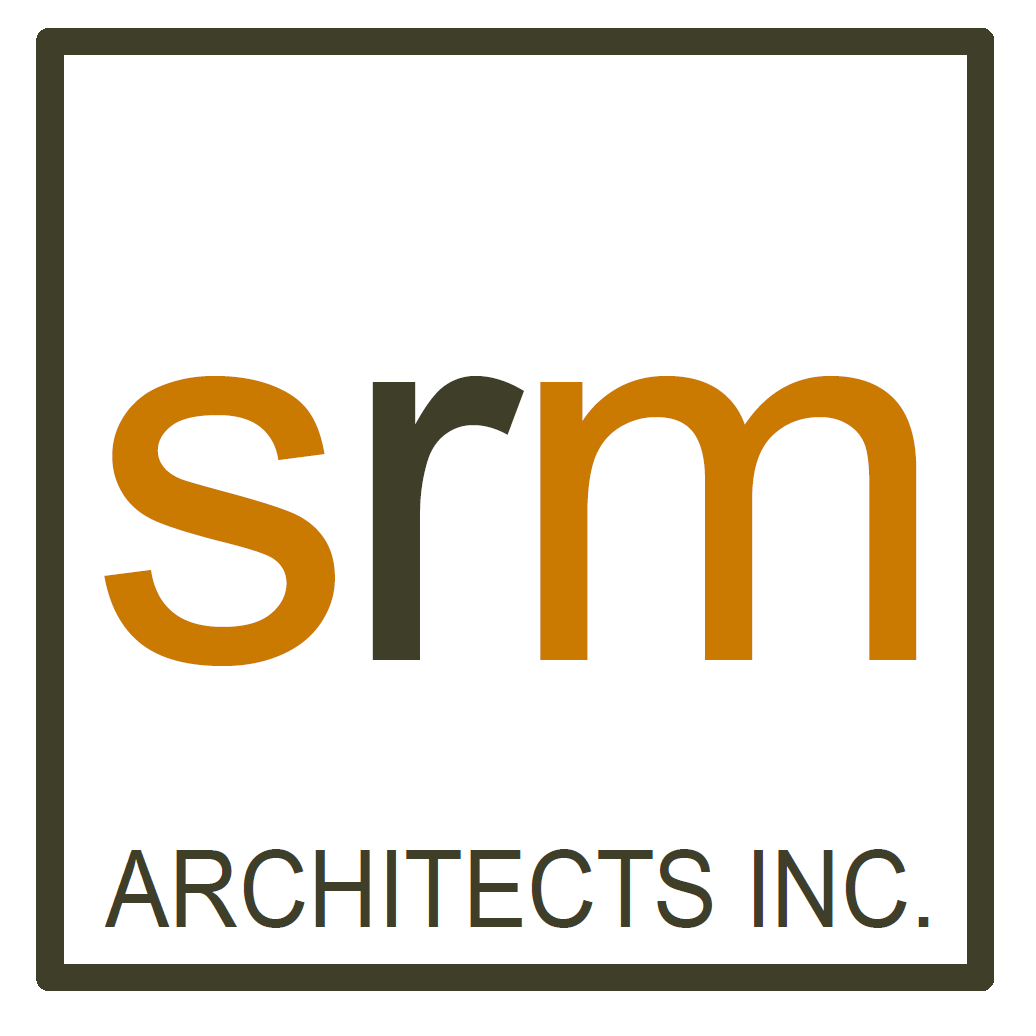 Design Review Panel
Official Plan and Zoning By-law Amendment Applications
186 Hunter Street East, Hamilton
Owner: Wellington Hamilton Non-Profit Housing Inc.
Agent: UrbanSolutions Planning & Land Development Consultants Inc.
April 14th, 2022
Subject Lands
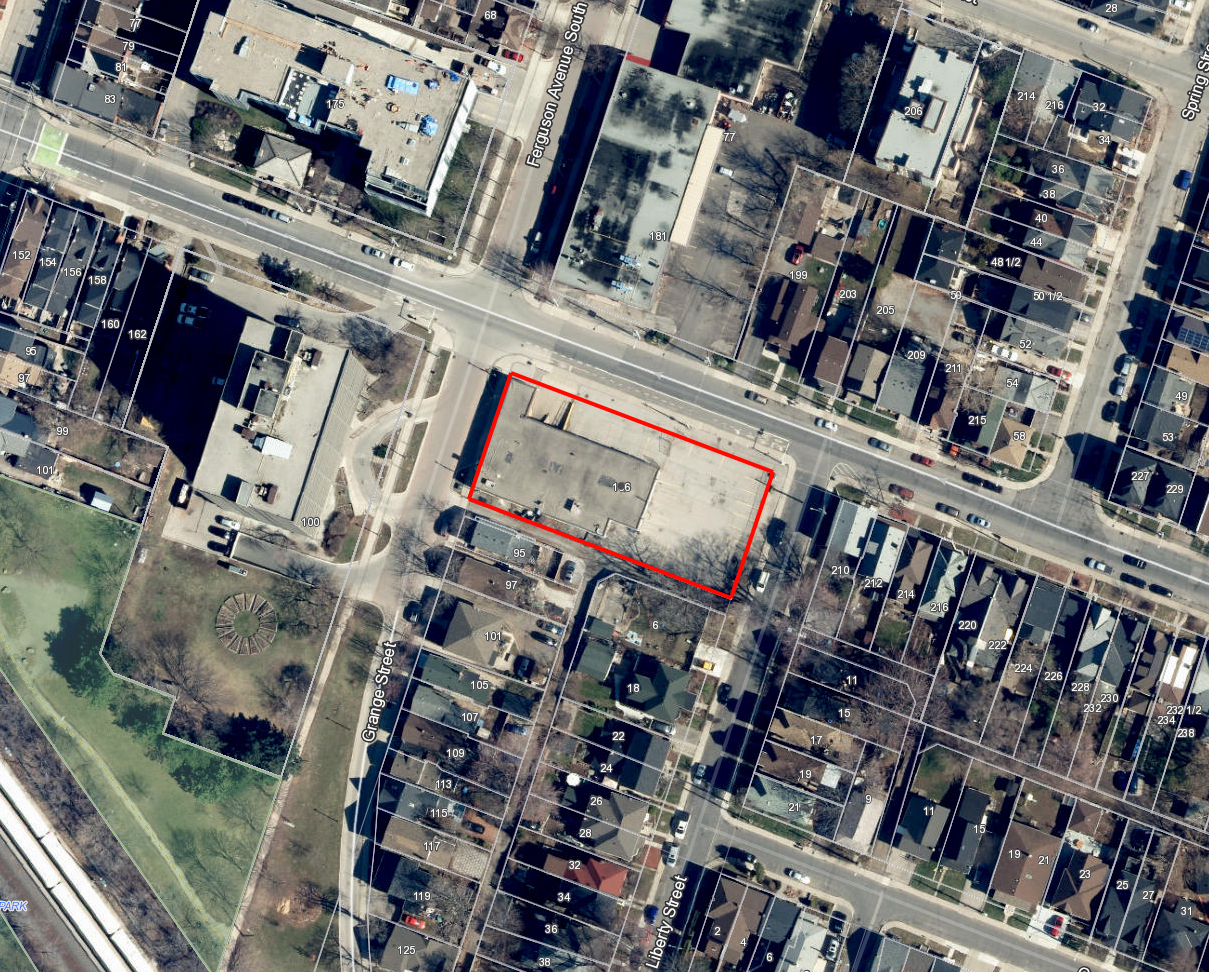 Location: 186 Hunter Street East between Liberty Street and Ferguson Avenue South in the Corktown Neighbourhood

Size: 0.18 ha (0.43 acres)

Current Use: Lands are currently occupied by vacant 1-storey commercial building.
Official Plan Amendment
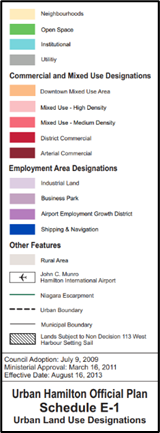 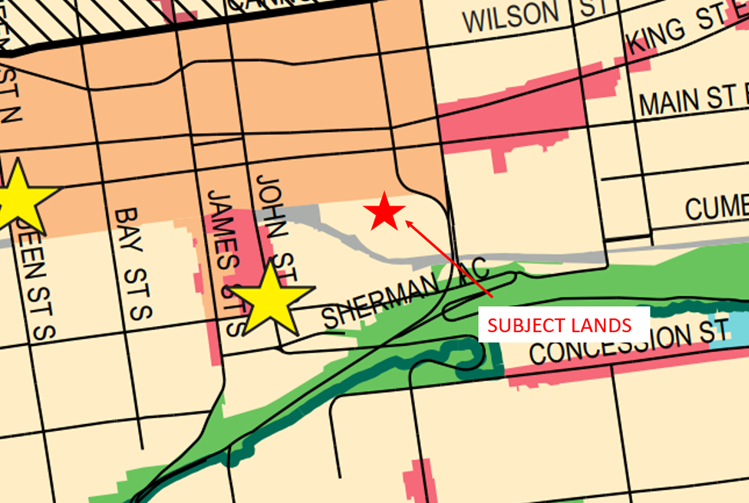 Designated as ‘Neighbourhoods’

Official Plan Amendment required to allow a residential density of 595 units per hectare which is below the permitted density range of 200 units per hectare in high density residential areas as per Policy E.3.6.6 of the UHOP.
Schedule E-1 - Urban Land Use of UHOP
Zoning By-law Amendment
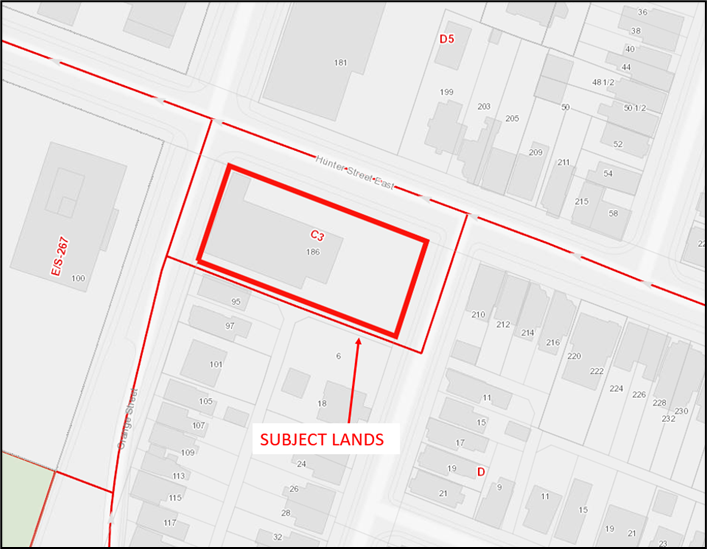 Zoning By-law Amendment required to rezone the subject lands from the Community Commercial (C3) Zone in the City of Hamilton Zoning By-law No. 05-200, to a site specific “E3/S-___”  (High Density Multiple Dwellings) District in the City of Hamilton Zoning By-law No. 6593.
Proposed Concept Plan
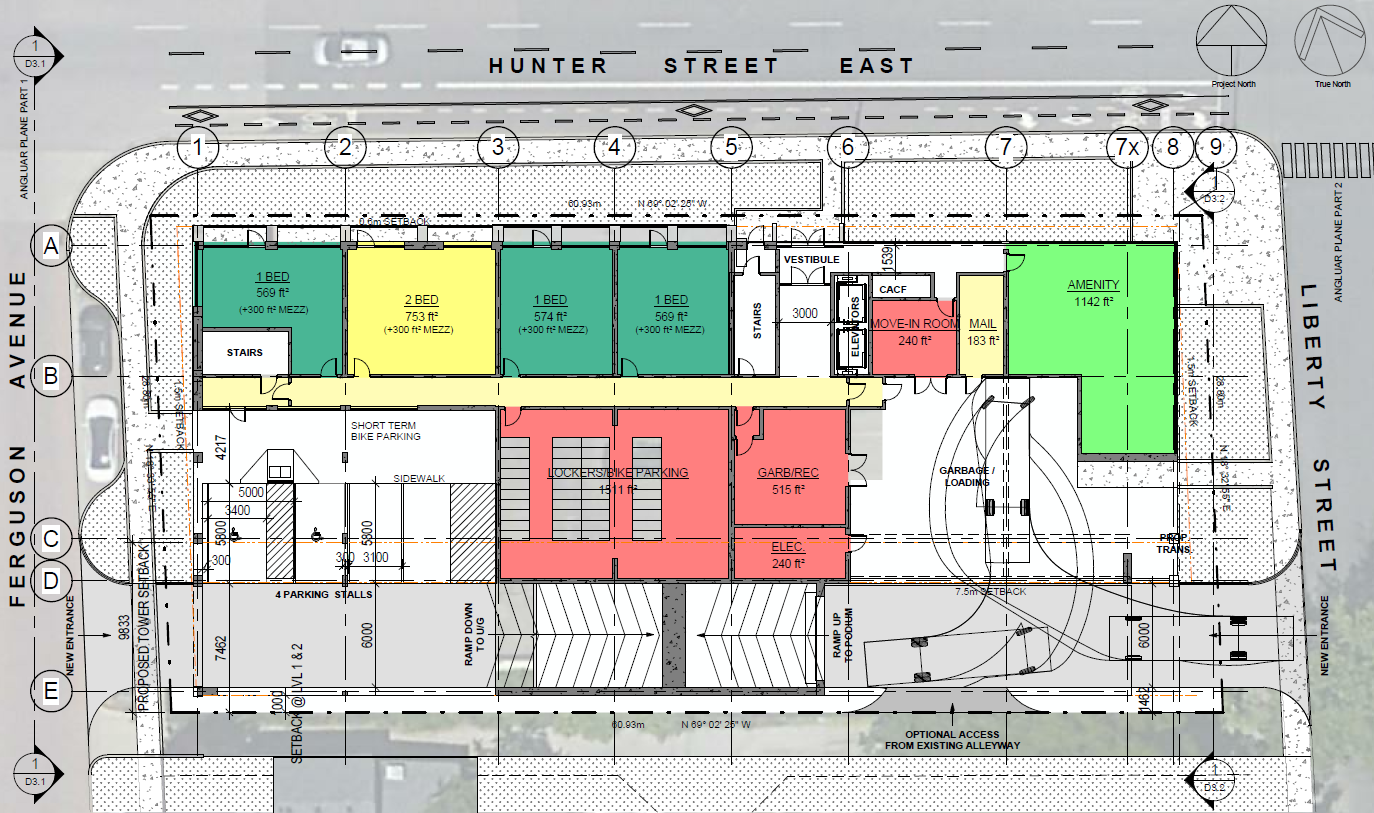 Parking Podium Floor Plan
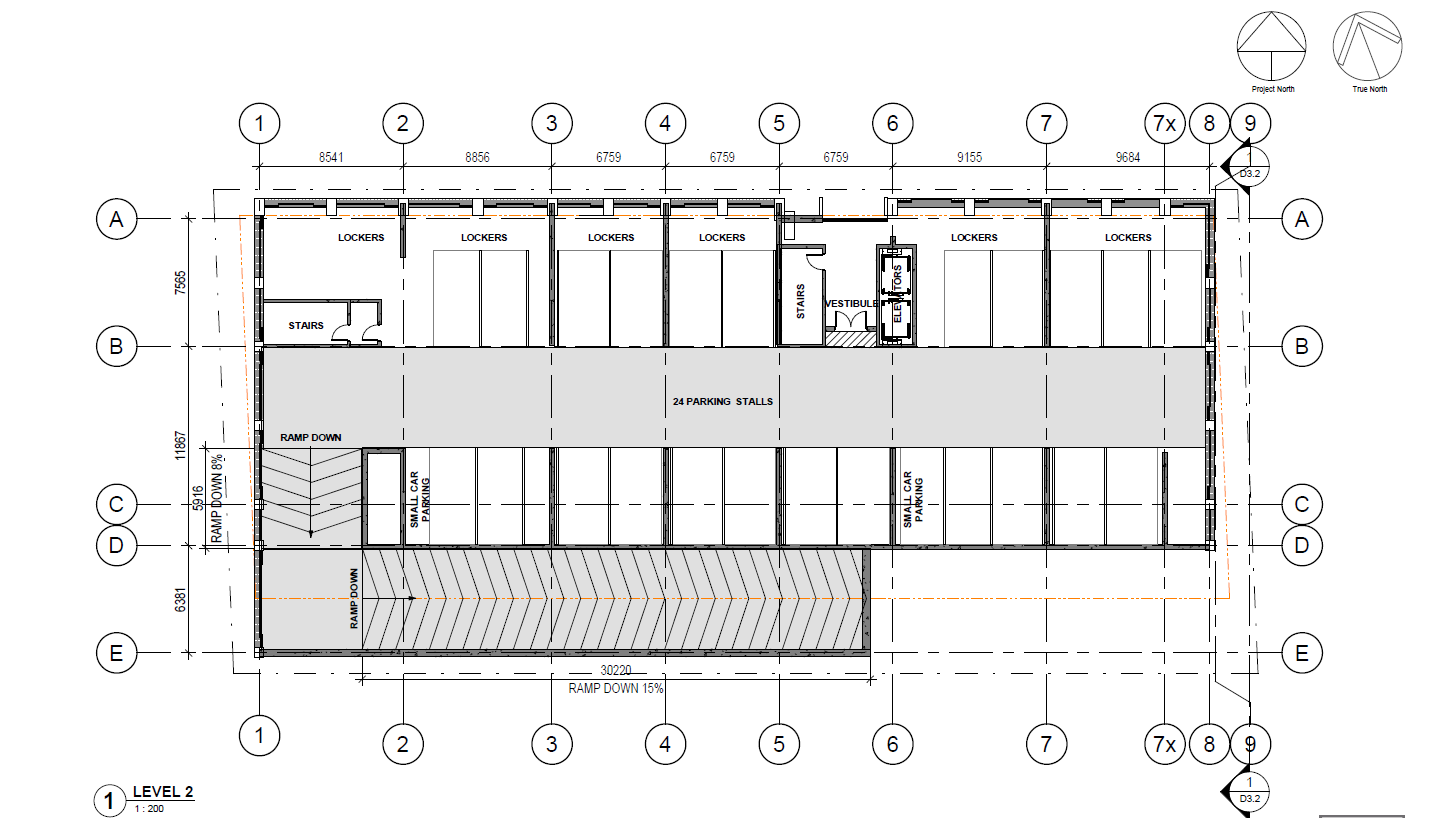 3rd-7th Storey Typical Floor Plan
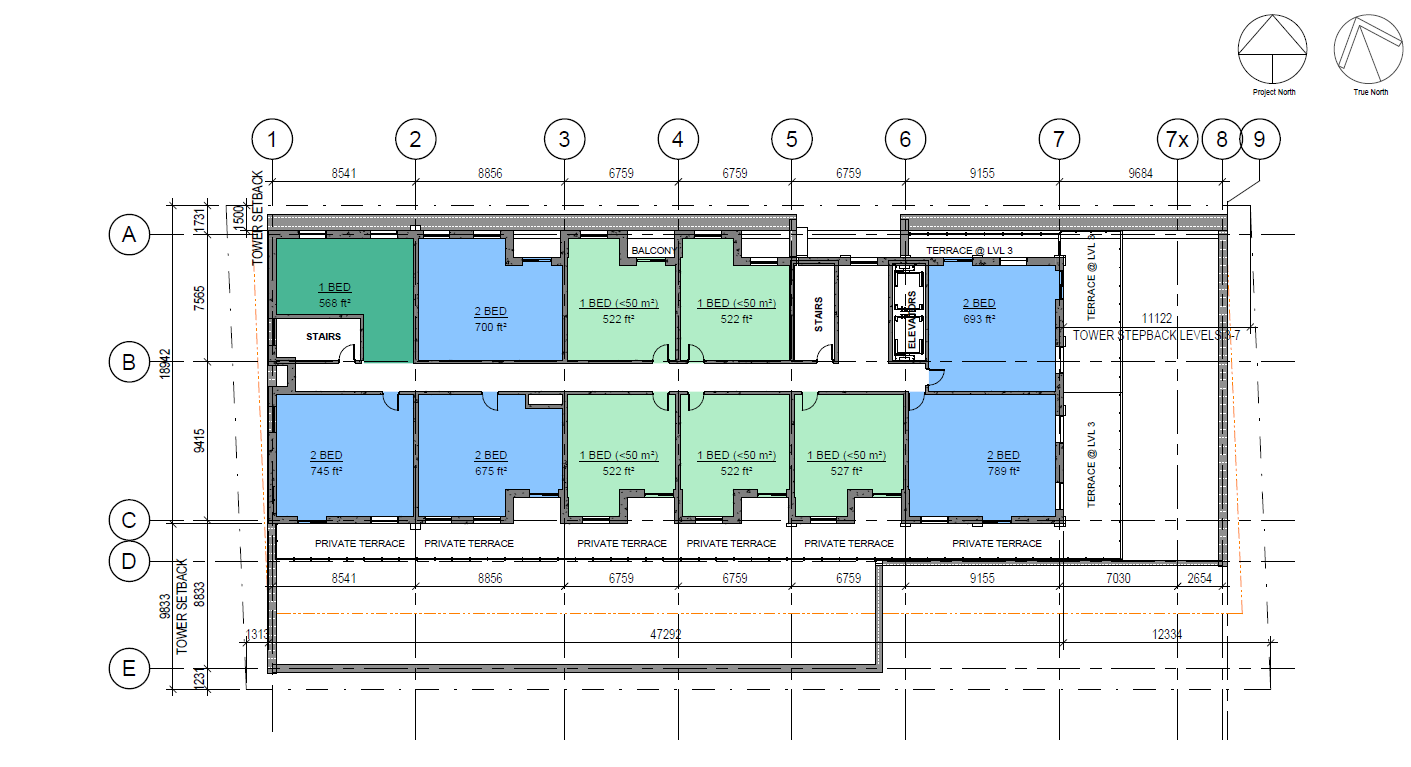 8th-12th Storey Typical Floor Plan
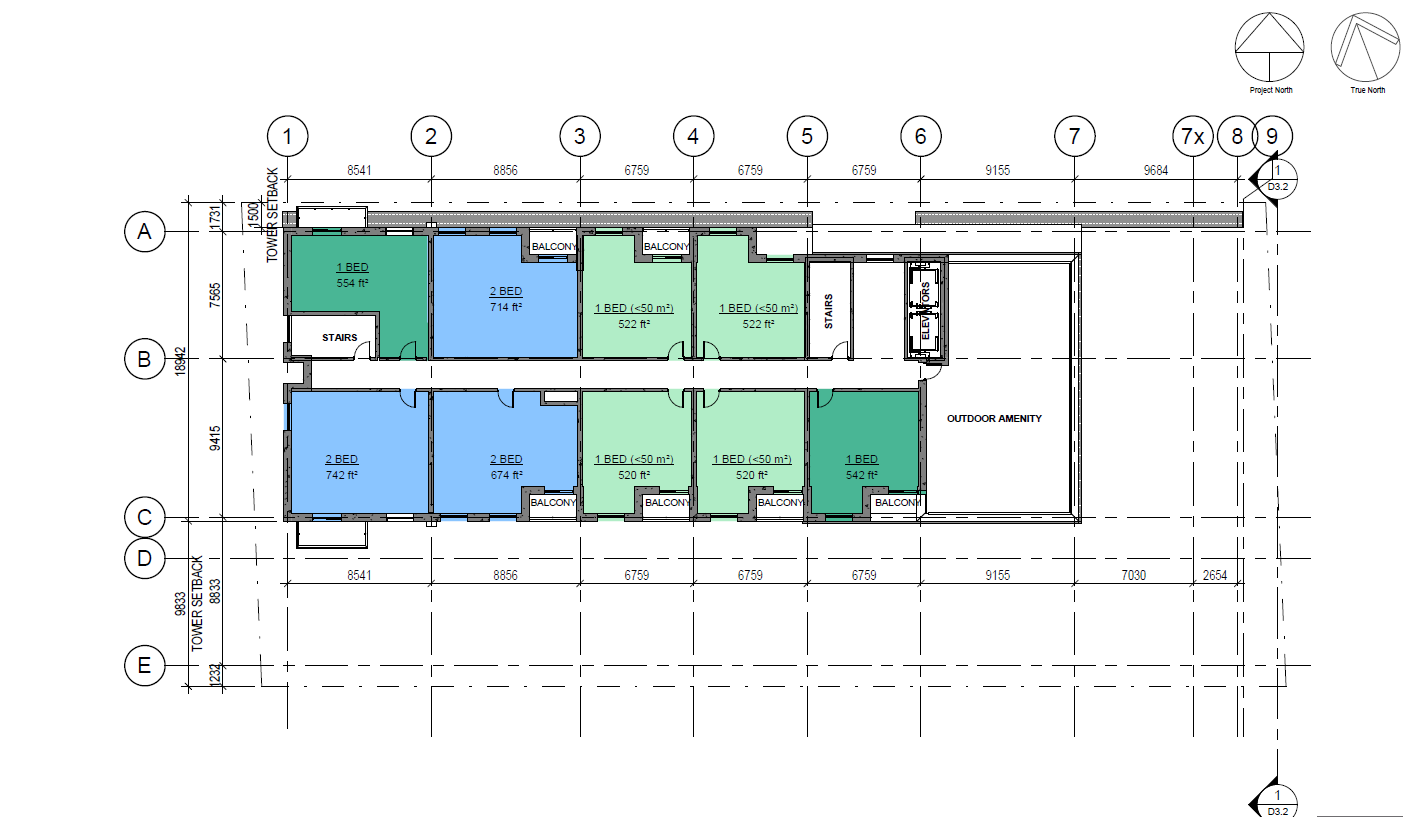 Elevations
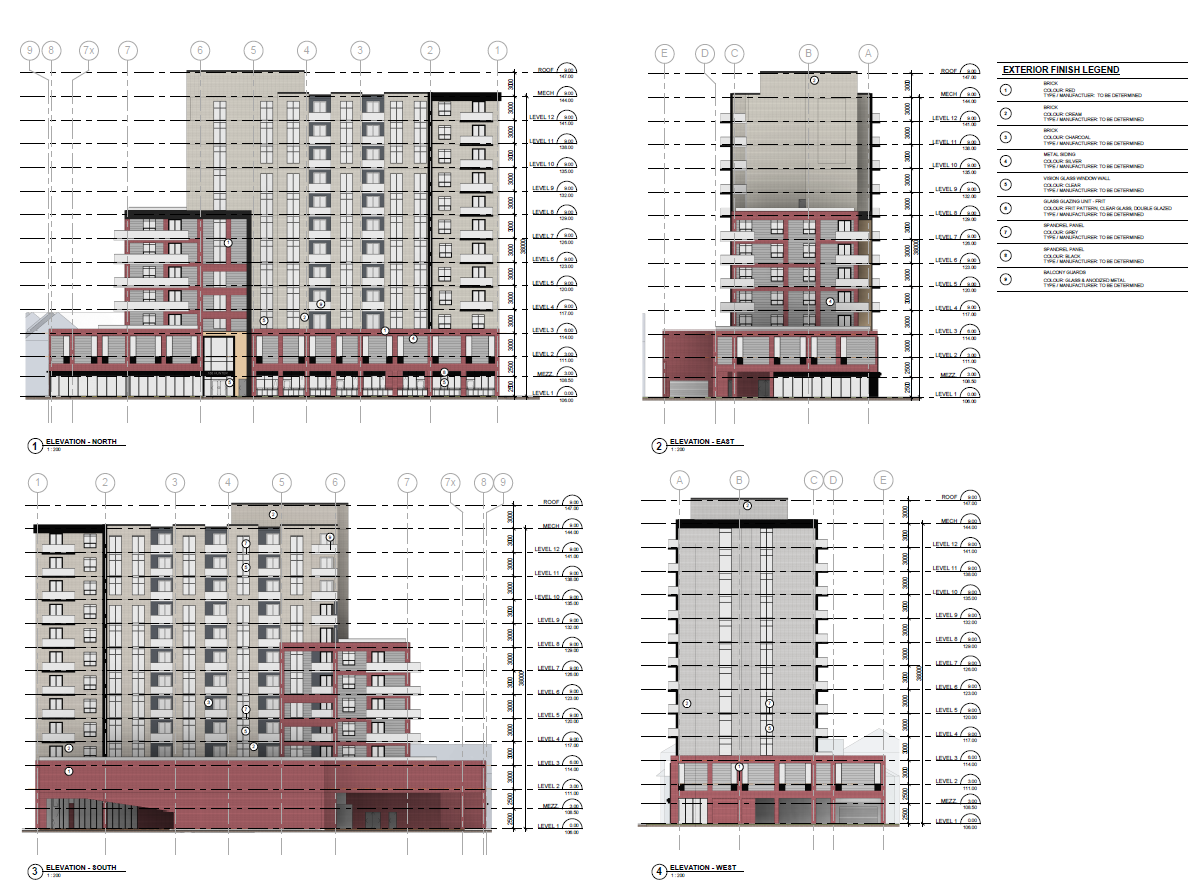 Project Renderings
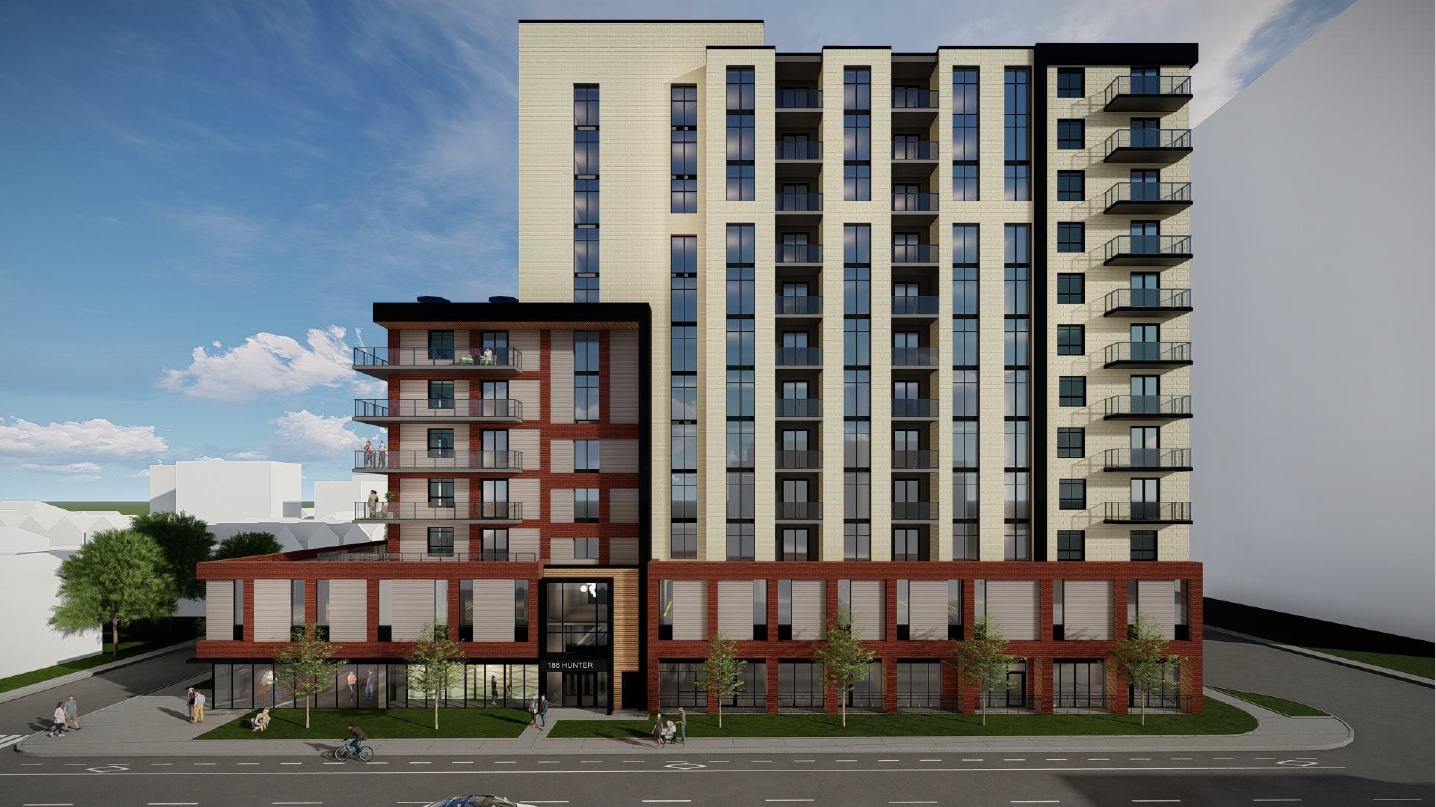 Project Renderings
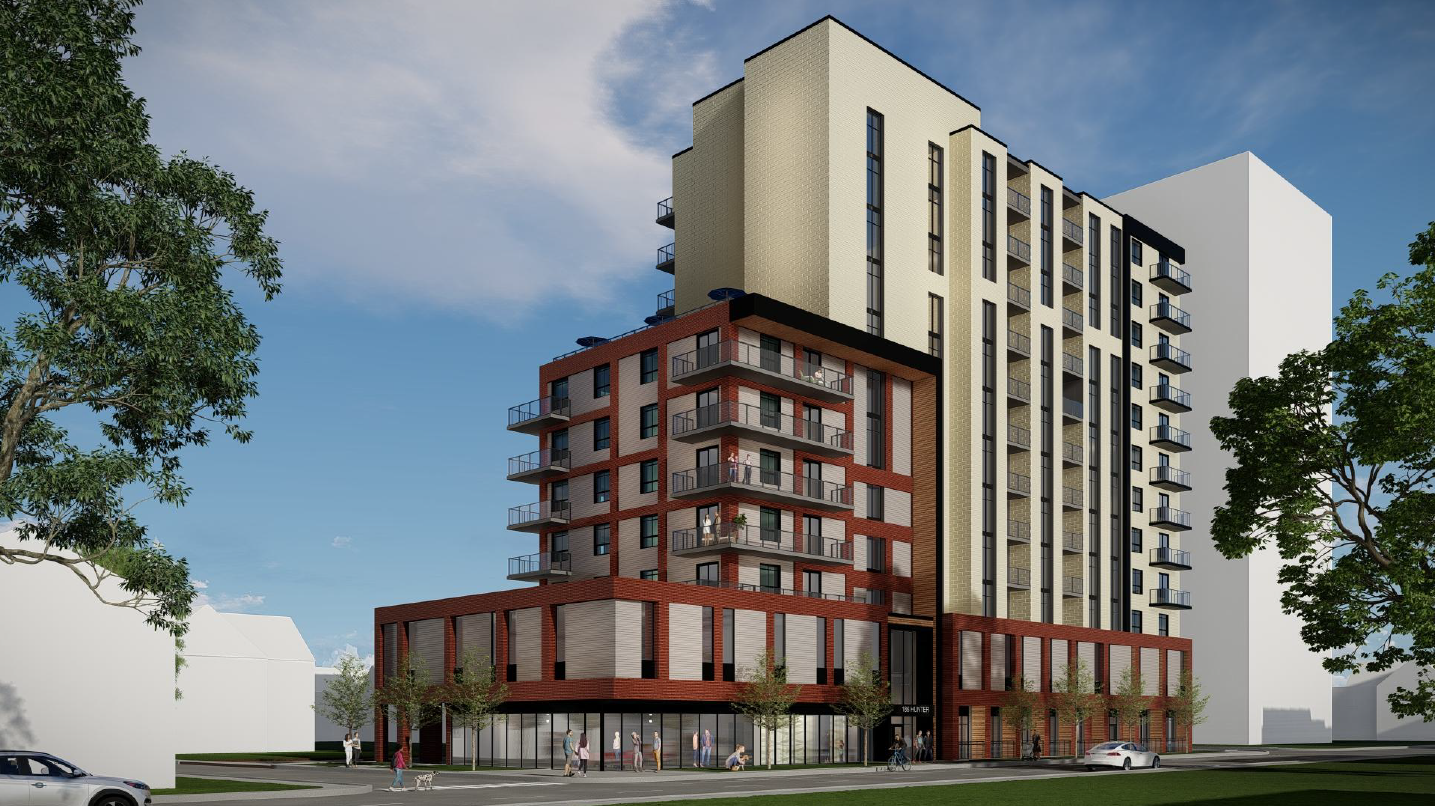 Project Renderings
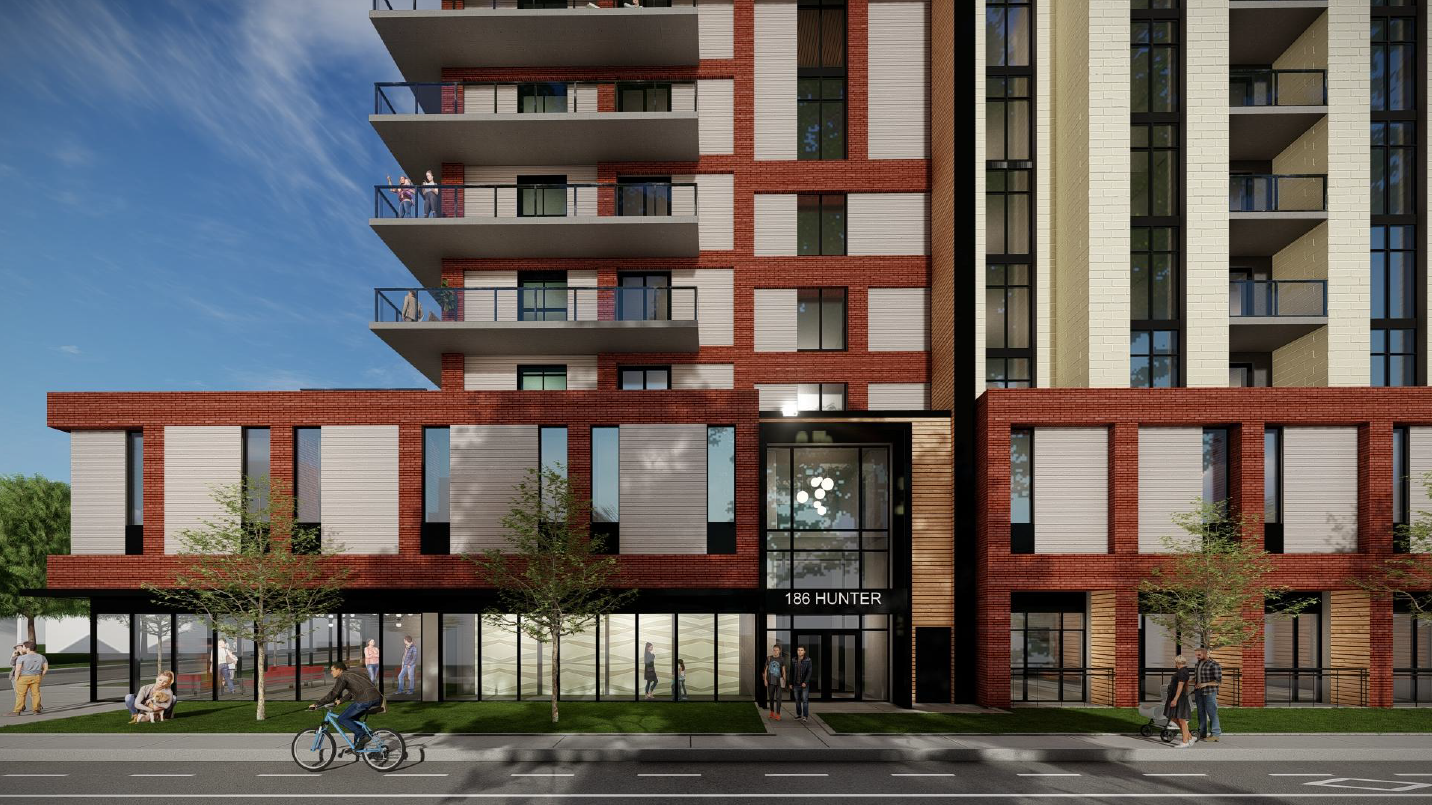 Project Renderings
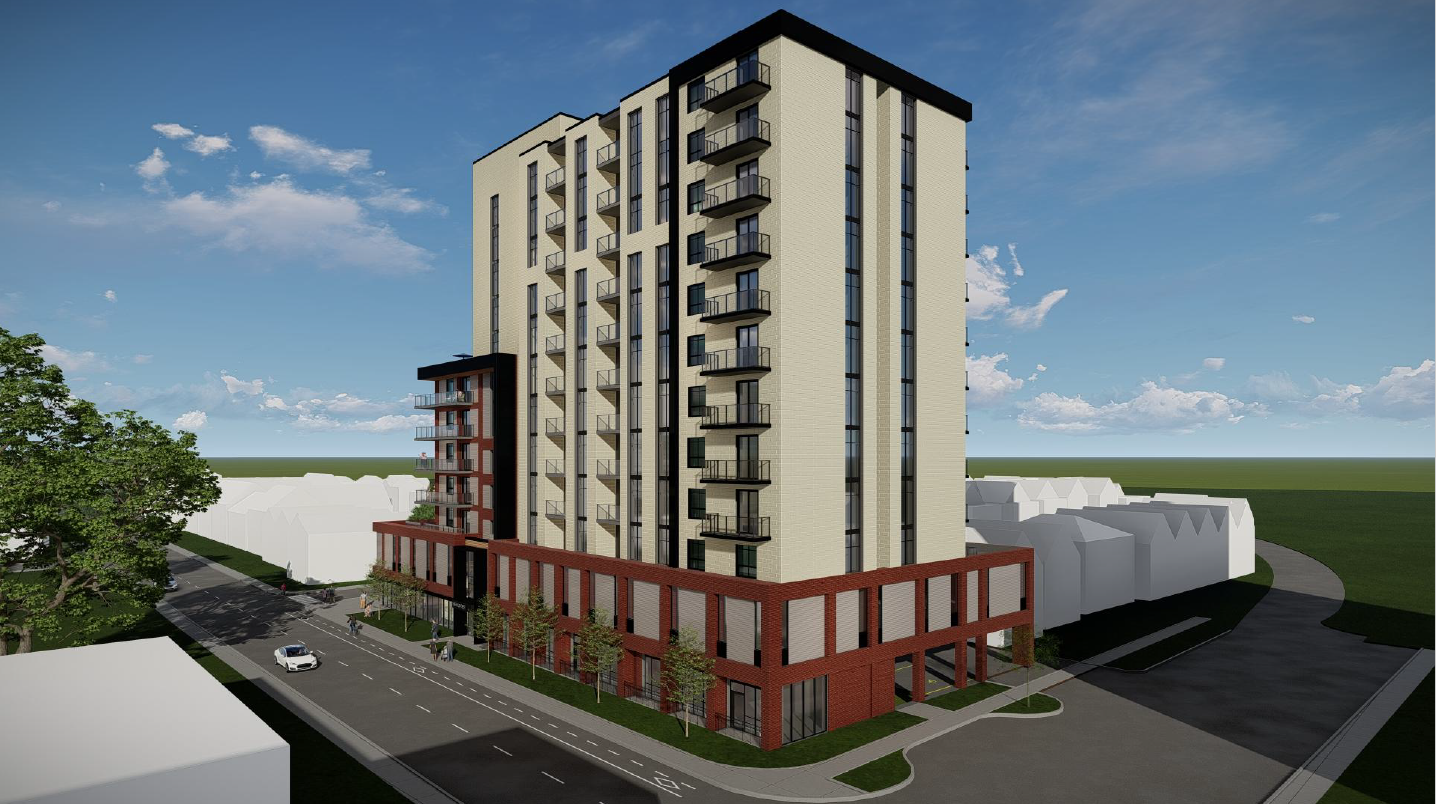 Project Renderings
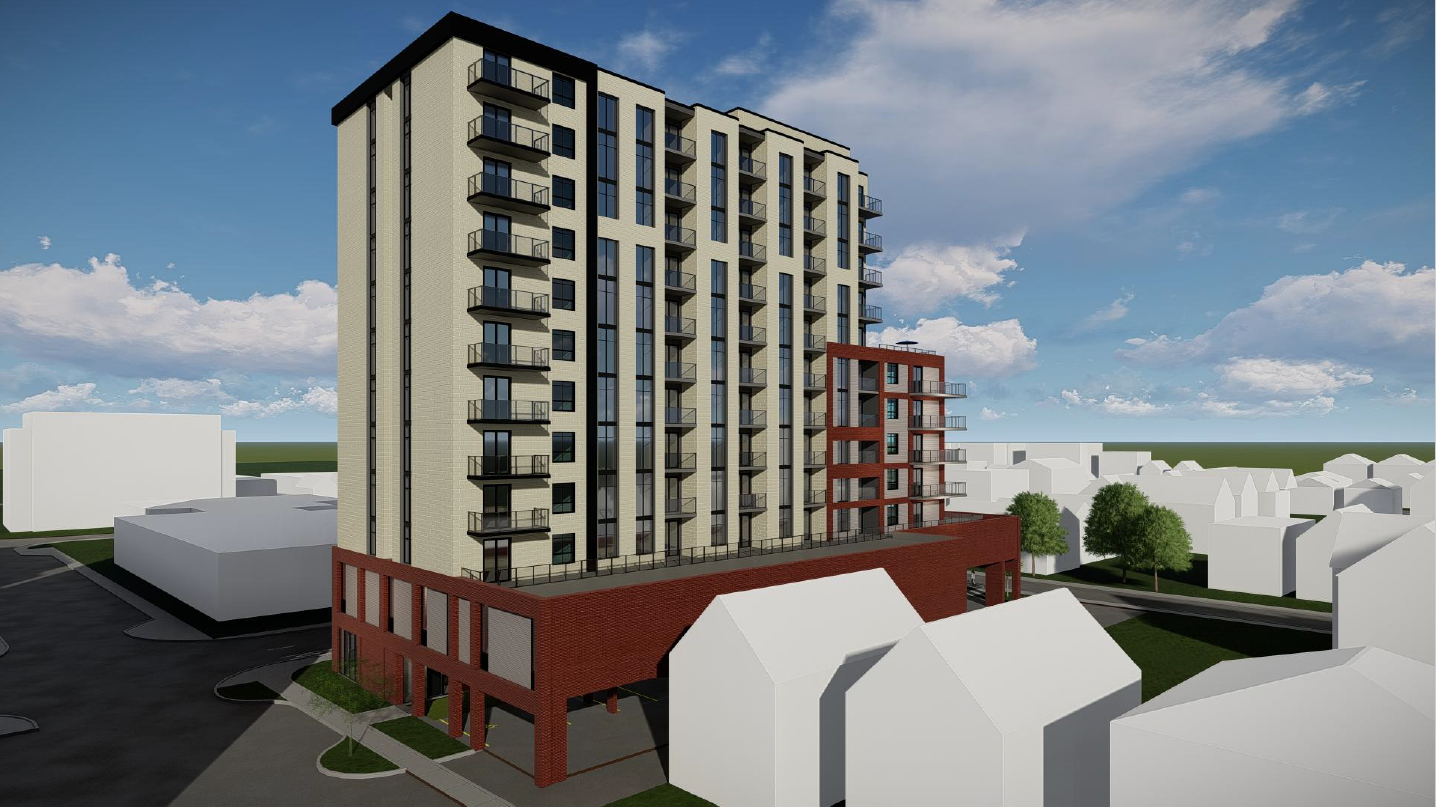 Height & Angular Plane
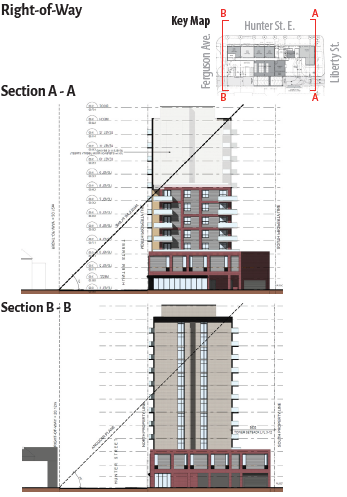 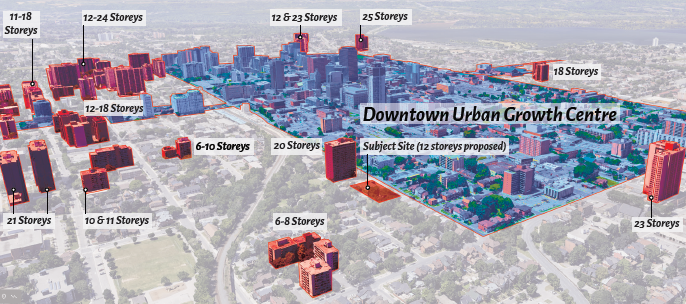 Proposed 12-storey height is characteristic of other multiple dwellings surrounding the Downtown Urban Growth Centre

Though prescribed angular planes are not met, the proposed massing design is sympathetic to surrounding properties
Site Circulation
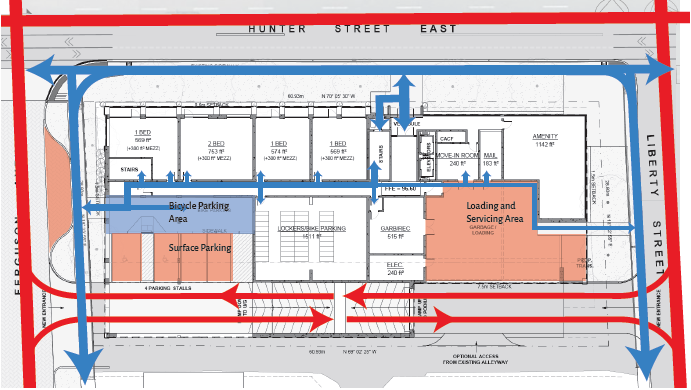 Landscaping
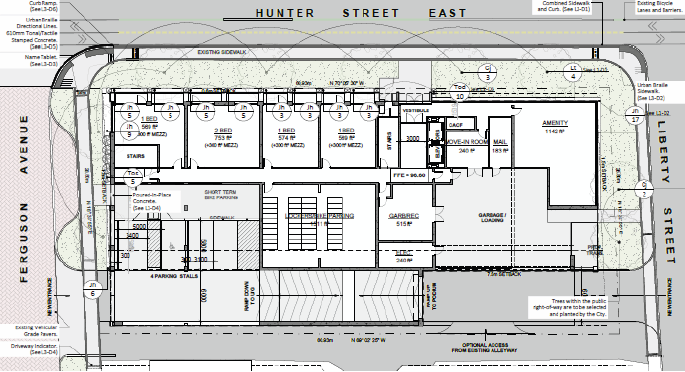 Visual Impact Assessment
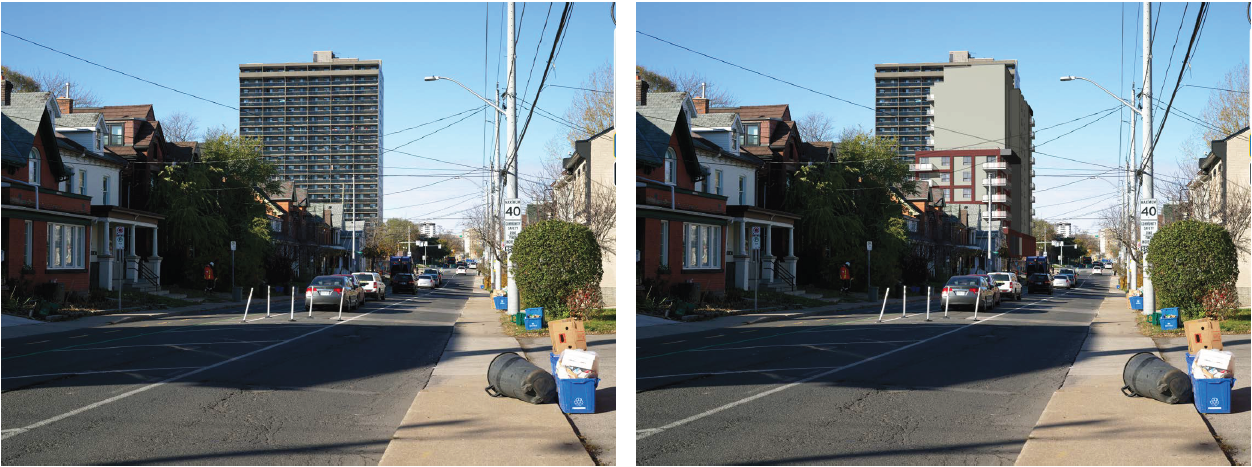 Current condition looking west on Hunter Street East
Proposed condition looking west on Hunter Street East
Visual Impact Assessment
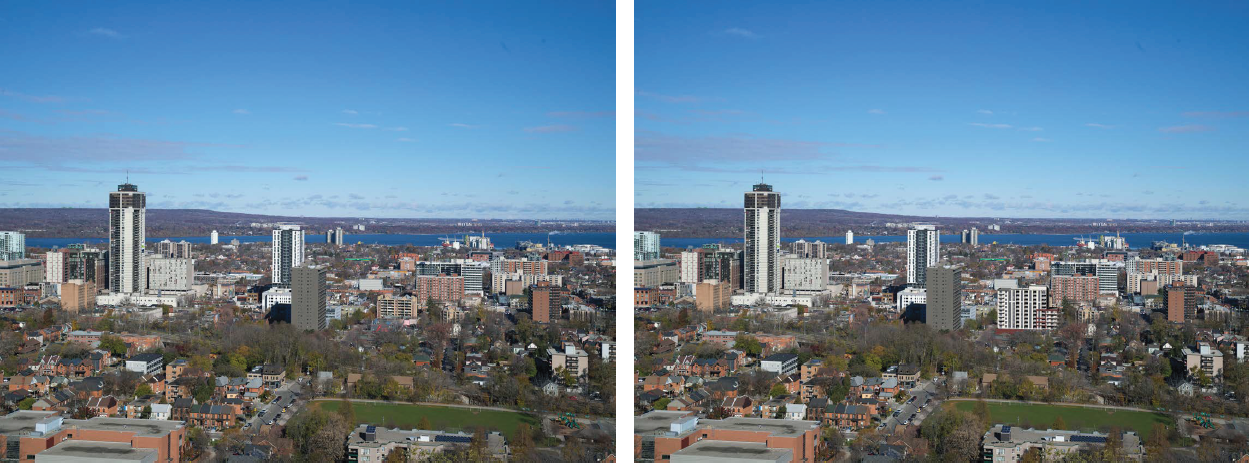 Proposed condition looking north from Sam Lawrence Park
(Top of Escarpment)
Current condition looking north from Sam Lawrence Park
(Top of Escarpment)
Sun/Shadow Study
Shadows cast by the tower design do not result in significant adverse impacts as adjacent residential amenity areas, public open space, public sidewalks, and the face of residential buildings are not subject to prolonged shadows.
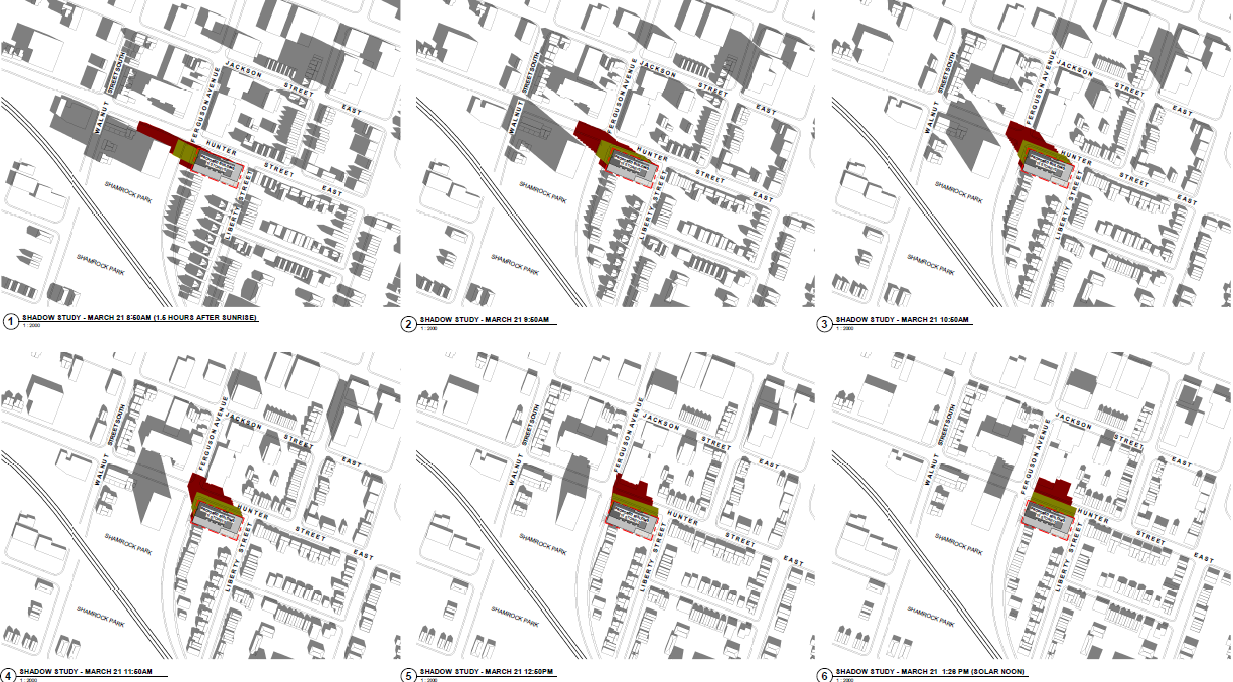 March 21st Resulting Shadows
8:50am – 1:28pm
Sun/Shadow Study
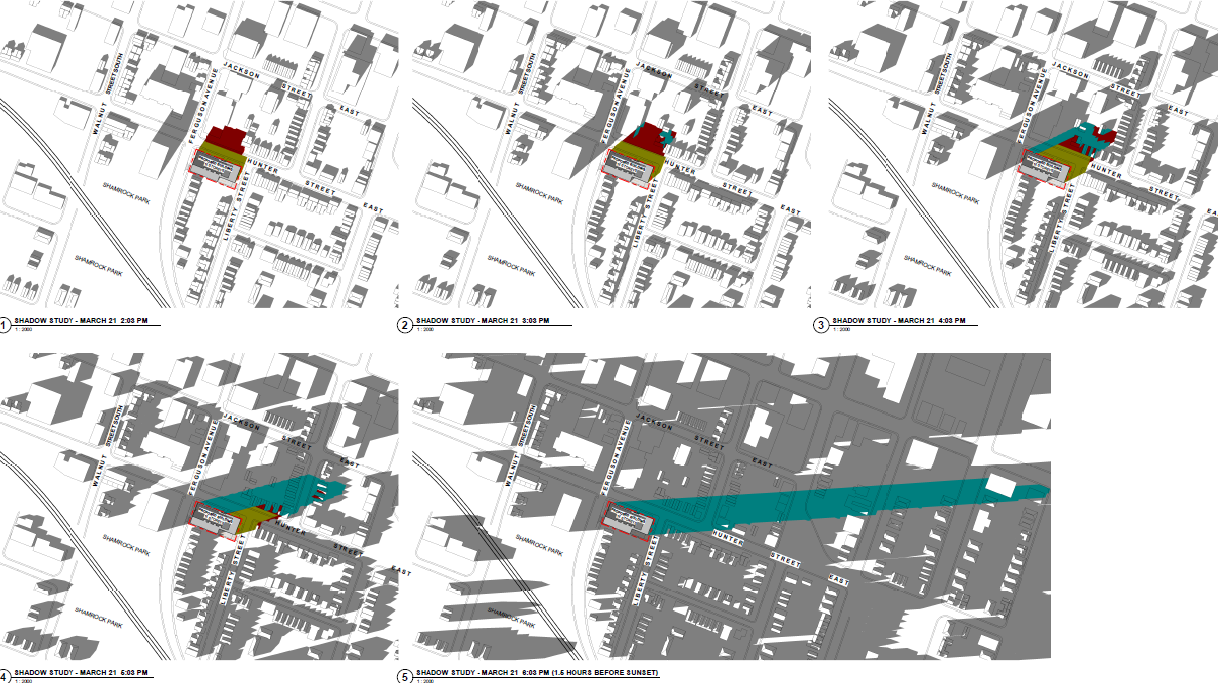 March 21st Resulting Shadows
2:03pm – 6:03pm
Surrounding Amenity Areas
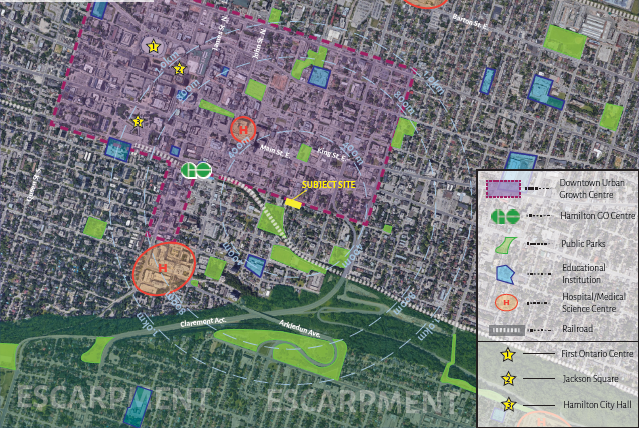